由減價收受探討工程人員對混凝土材料應有之認識
張庭瑋　博士
2018.11.14
1
前言－政府採購法一覽表
2
招標前置作業
採購金額認定
選擇招決標方式
相關核准作業
擬訂招標文件
招標作業
 上網公告
 領標、受 
  理投標
 處理疑義、
  異議
開、決標作業
 底價訂定
 開標
 審標
 評選
 減價、決標
履約
 履約交貨、 
  施工
 驗收
 不符改善
 保固、結案
前言－採購作業程序
3
案例
4
案例
5
法令/合約觀點
6
政府採購法相關法令規定採購法第七十一條
政府採購法相關法令規定採購法第七十一條
政府採購法相關法令規定採購法第七十二條
政府採購法相關法令規定採購法第七十二條
政府採購法相關法令規定採購法第七十三條
政府採購法相關法令規定減價收受無須廠商同意
行政院公共工程委員會 函 
發文日期：中華民國101年11月1日 發文字號：工程企字第10100383950號 根據政府採購法　第十三條　第四十六條　第七十一條 本解釋函上網公告者：本會企劃處　第三科　 張 (先生或小姐
12
政府採購法相關法令規定停權之相關問題(第101條第3款)
13
政府採購法相關法令規定「減價收受結案」者，於一般情形下，尚難構成本法第一百零一條第一項第八款情形
14
政府採購法相關法令規定工程契約範本第4條　契約價金之調整
15
工程契約範本第4條　契約價金之調整
16
ACI鑽心試體規定如下
若強度較fc’少35kgf/cm2以上時，則至少需取三個鑽心試體。
三個試體之平均值至少需0.85fc’以上，而且其中不能有個別試體低於0.75fc’。
17
材料觀點
18
混凝土
填充料(粒料)
膠結材料(水泥漿體=水泥+水)
=
+
工程契約範本第4條　契約價金之調整
粗粒料
細粒料
水泥砂漿
摻料
混凝土
特殊混凝土
19
減少混凝土中總體用水量優點
20
混凝土材料
21
混凝土材料
22
混凝土材料
23
混凝土材料
24
水泥效益
混凝土為了消彌施工不當，造成蜂窩，或獲得優良的品質，所以適宜的工作性，考慮利用粒料級配及混合粒料，達到緻密單位重，使固定工作性下，有最少的水泥漿量，並應用本土材料，添加大量卜作嵐材料填塞孔隙及減少水量，均是獲取經濟性的策略。優生混凝土更強調以「提高水泥強度效益」來提昇經濟性，由高雄85國際廣場經驗，水泥效益由傳統0.74kgf/cm2/每kg水泥增至3.0kgf/cm2/每kg水泥，並提高生命週期至200年以上，所以要求56天之電阻係數至少20KΩ-cm，使鋼筋混凝土不致有腐蝕之虞。最後考慮生態性的確保，使用回收工業副產品及廢棄物，減少水泥用量，都是重要的準則。
25
混凝土配比計算
26
混凝土配比計算例
粗粒料 ↑↓
細粒料 ↑↓
水泥    ↑↓
水       ↑↓
27
結論
28
The Ends
29
聯絡方式
歡迎來電交流
姓名：張庭瑋

電話：0927-580978 ／0911-889368

信箱：tiewech89@yahoo.com.tw
            tiewech89@gmail.com
            tiewech88@pchome.com.tw

Line (ID：tiewech89，手機：0911-889368)
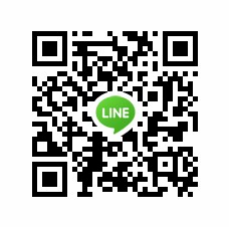